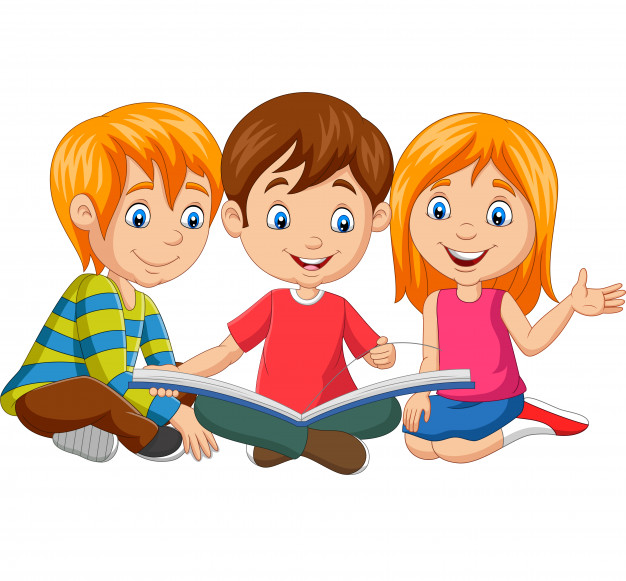 Maтематика
Други разред
РЕДНИ БРОЈЕВИ
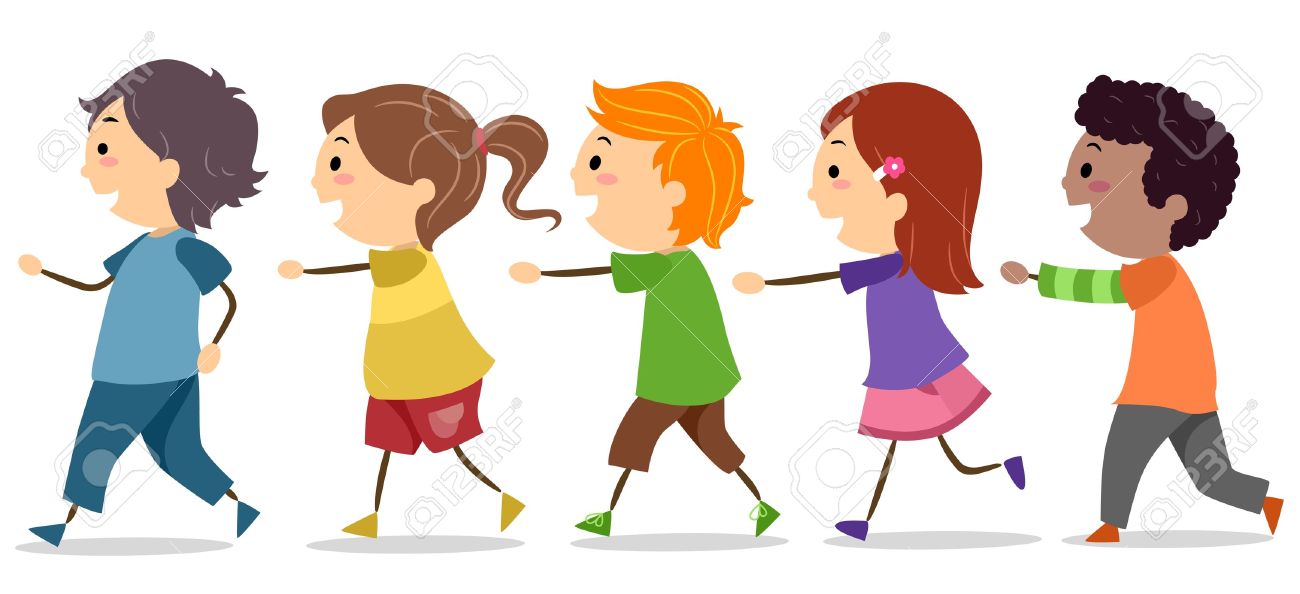 РЕДНИ БРОЈЕВИ НАМ ГОВОРЕ КОЈИ ЈЕ НЕКО ПО РЕДУ
КАКО ИМЕНУЈЕМО РЕДНЕ БРОЈЕВЕ ?
ПРВИ             
ДРУГИ
ТРЕЋИ
ЧЕТВРТИ
ПЕТИ
ШЕСТИ
СЕДМИ
ОСМИ
ДЕВЕТИ
ДЕСЕТИ
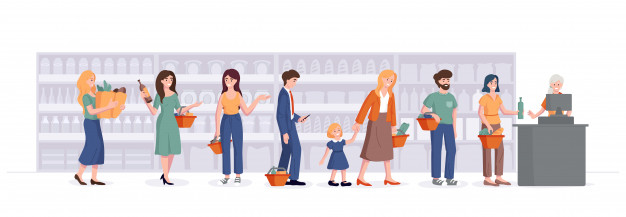 Бројеви до 10, које познајемо, зову се ГЛАВНИ ИЛИ ОСНОВНИ БРОЈЕВИ.

 НА ПРИМЈЕР: 5 (пет)

КАДА ГЛАВНОМ БРОЈУ ДОДАМО ТАЧКУ, ТАДА ОН ПОСТАНЕ РЕДНИ БРОЈ.
                      5. (пети)
ОСНОВНИ (ГЛАВНИ)
    БРОЈЕВИ
РЕДНИ БРОЈЕВИ
1  ЈЕДАН                                     1. ПРВИ
      2  ДВА                                         2. ДРУГИ
      3  ТРИ                                         3. ТРЕЋИ
      4  ЧЕТИРИ                                   4. ЧЕТВРТИ
      5  ПЕТ                                         5. ПЕТИ
      6  ШЕСТ                                      6. ШЕСТИ
      7  СЕДАМ                                    7. СЕДМИ
      8  ОСАМ                                      8. ОСМИ
      9  ДЕВЕТ                                     9. ДЕВЕТИ                                                    
     10  ДЕСЕТ                                   10. ДЕСЕТИ
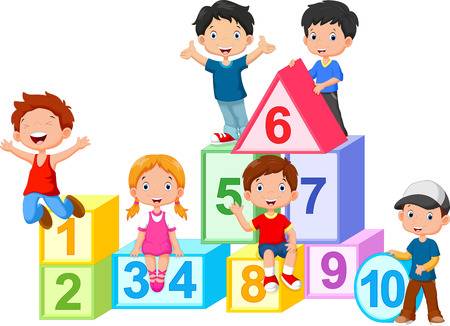 1. Напиши редним  бројевима:
Десети
10.
Осми
8.
Шести
6.
2. Заокружи четврту књигу.
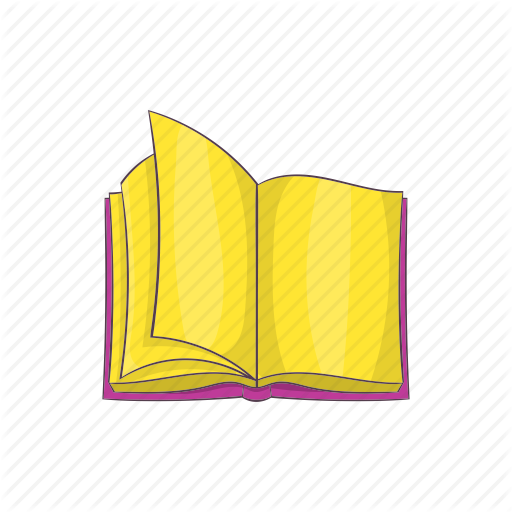 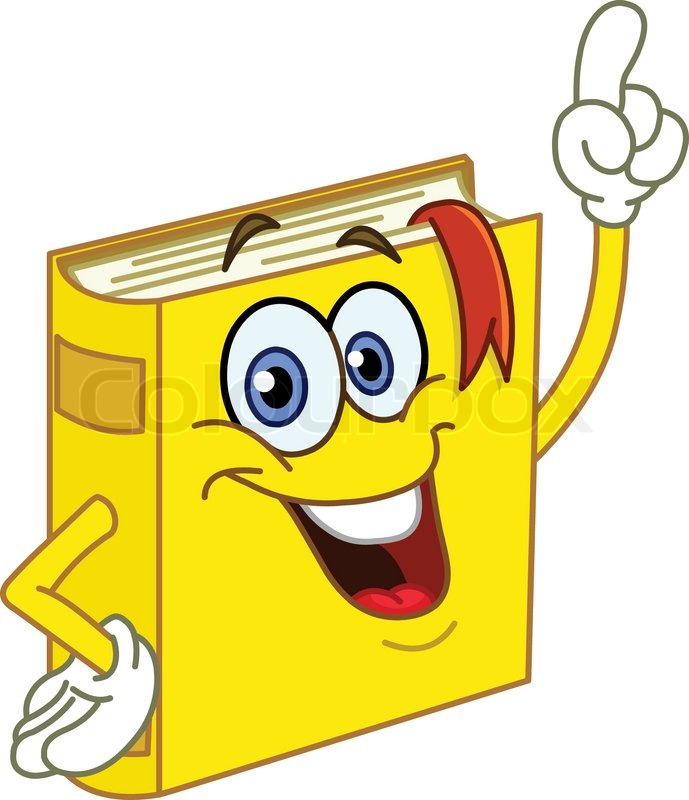 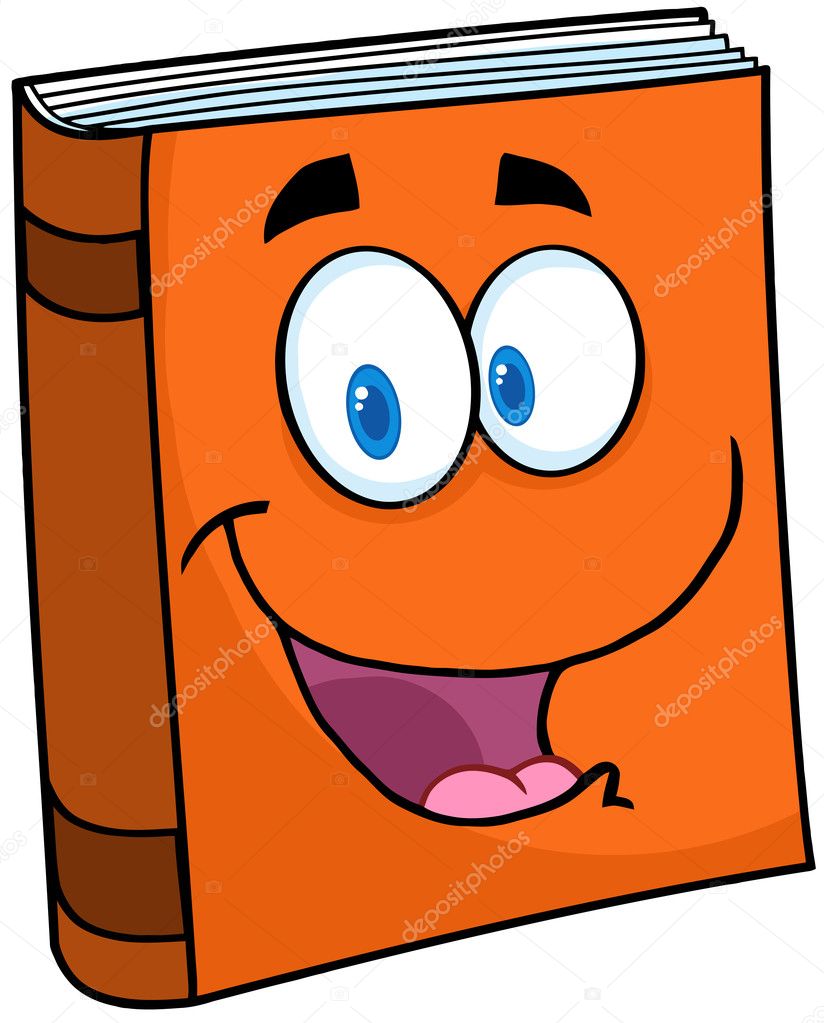 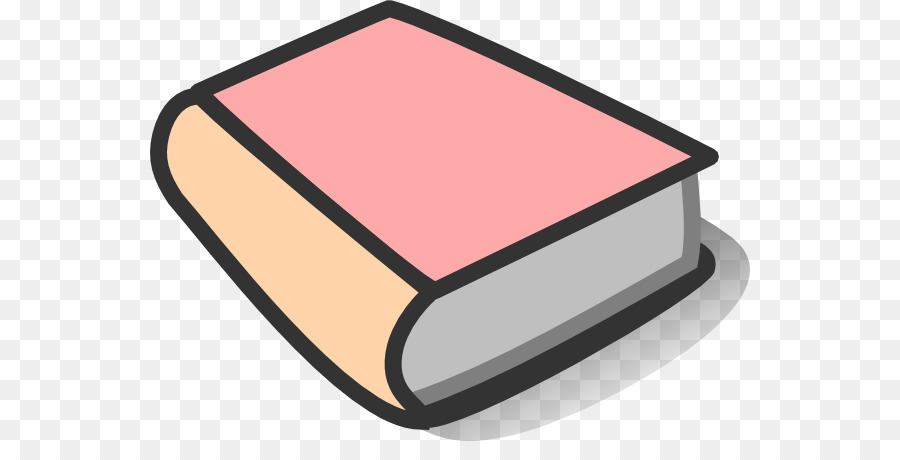 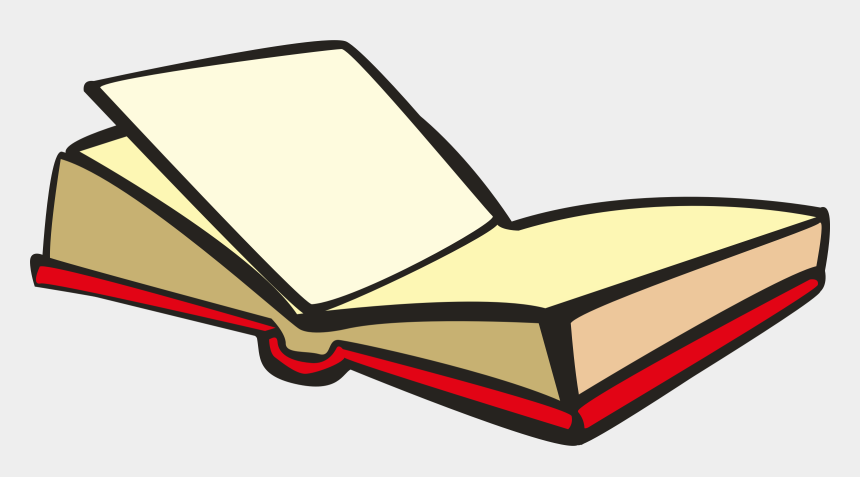 3. Црвеном бојицом повежи редни број и ријеч, а плавом бојицом главни број и одговарајућу ријеч.
шести
6
3
трећи
три
шест
6.
3.
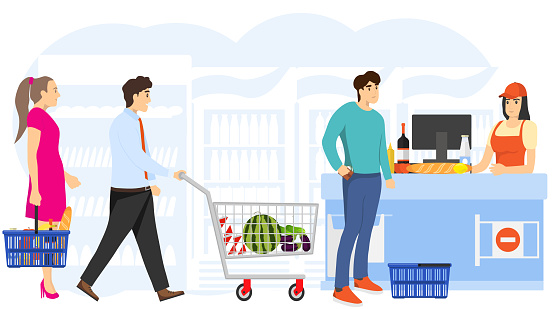 4. У школској трци учествовали су Петар, Михајло, Младен и Јован.Током трке, Михајло је био 1., Петар 2., Јован 3. a Младен 4. Пред сами циљ Јован је престигао Михајла. Која мјеста су дјечаци освојили у трчању?
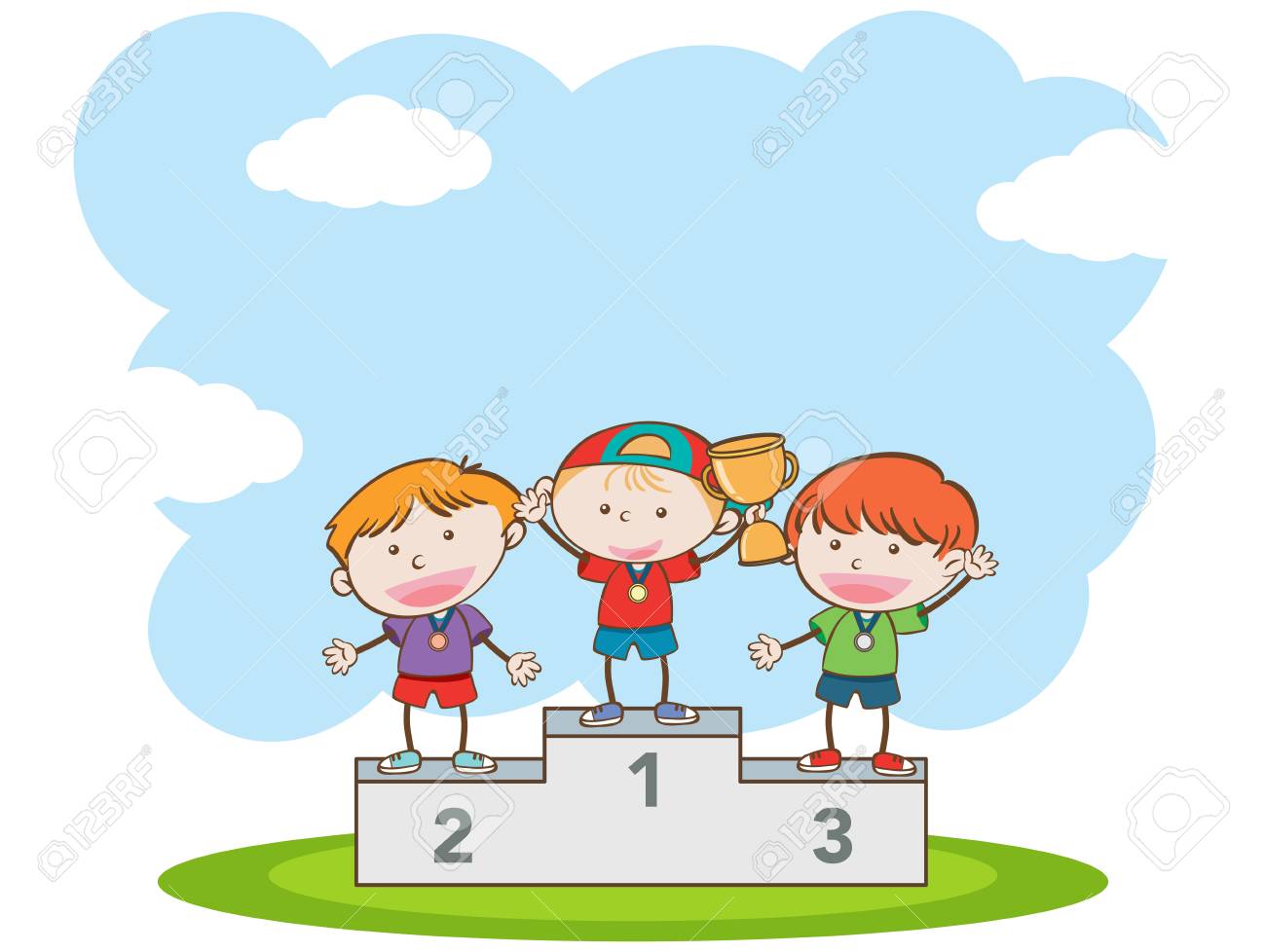 Јован је освојио 1. мјесто.

Михајло је освојио  2. мјесто.

Петар је освојио 3.  мјесто.

Младен је освојио 4. мјесто.
5. Koјe мјестo у трчању, ови тркачи неће освојити?
Заокружи тачан одговор под а, б, или в.
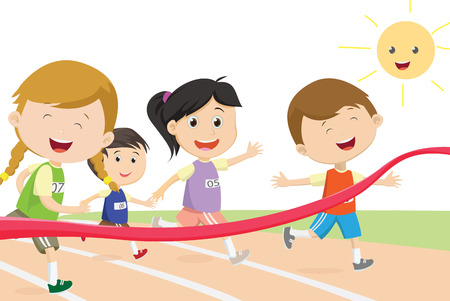 а) 5.
б) 4.
в) 1.
Задатак за самосталан рад:
У уџбенику „Математика за 2. разред“ урадити задатке на 59. страни.